أوراق عمل وحدة


(يلتزم بقواعد الأمن والسلامة)
عرض مجموعة من الصور للمخاطر التي قد تواجه في بيئة العمل مثل : 
التماس كهربائي
اندلاع الحريق
الاختناق
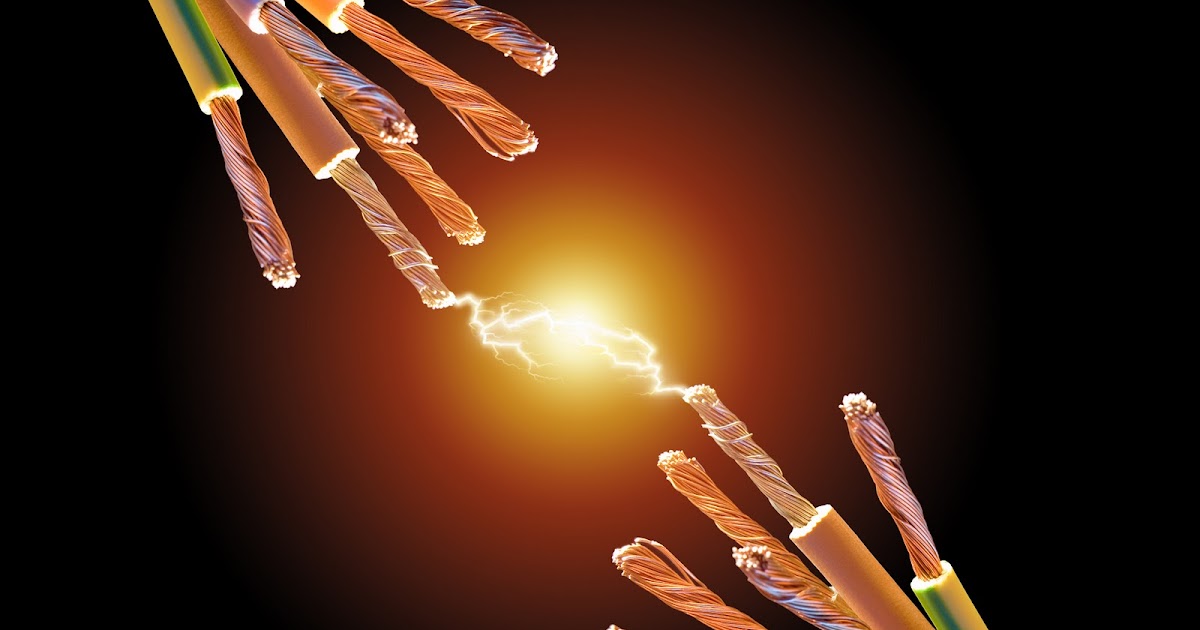 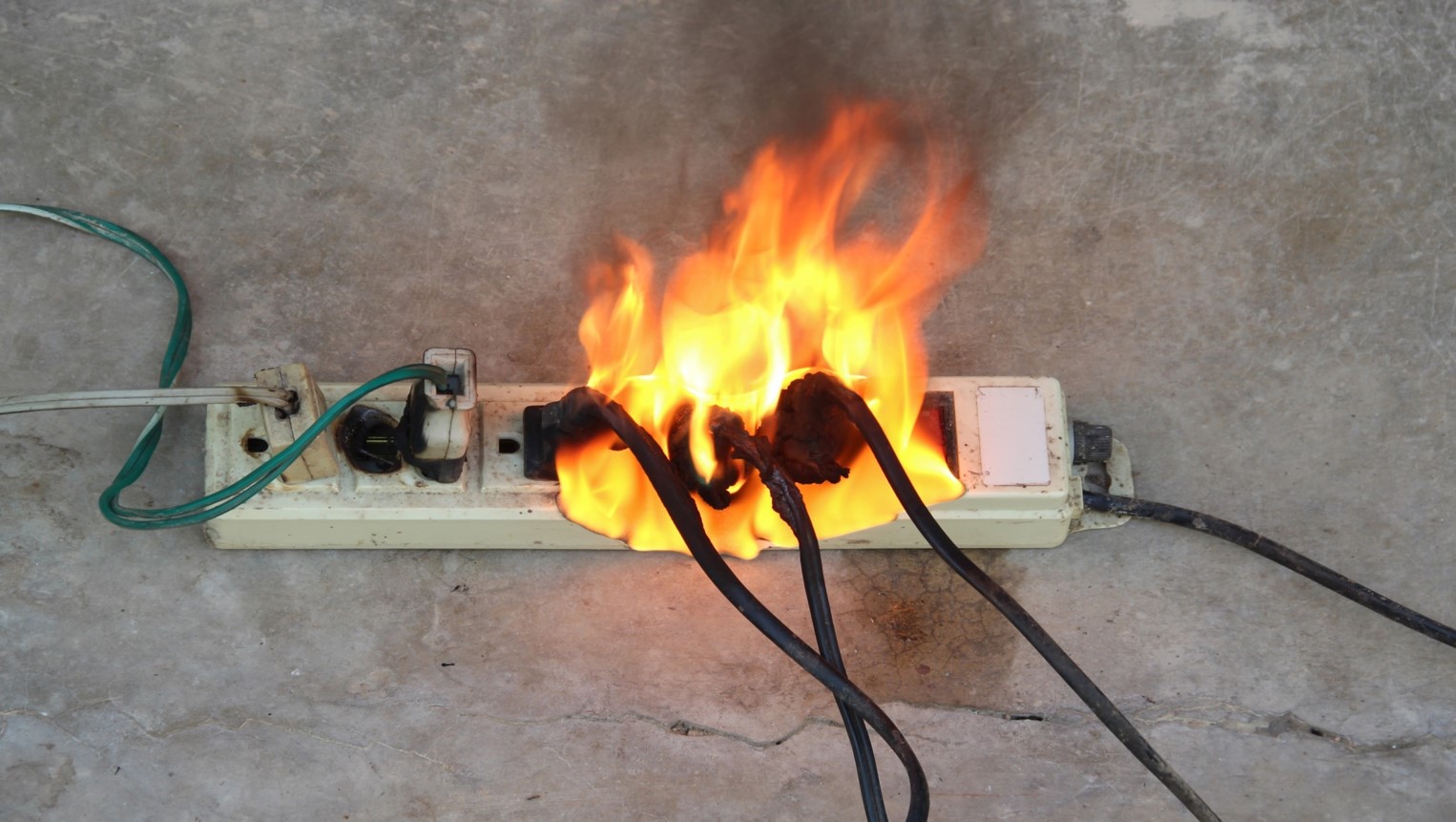 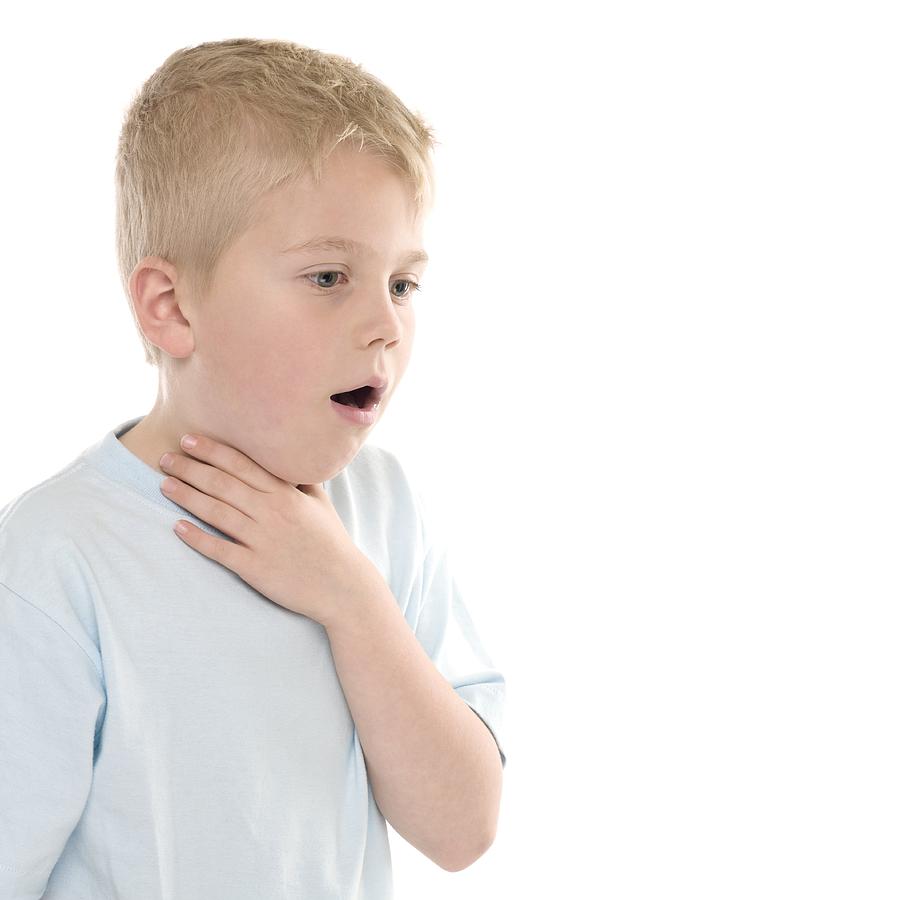